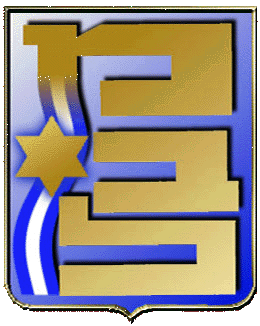 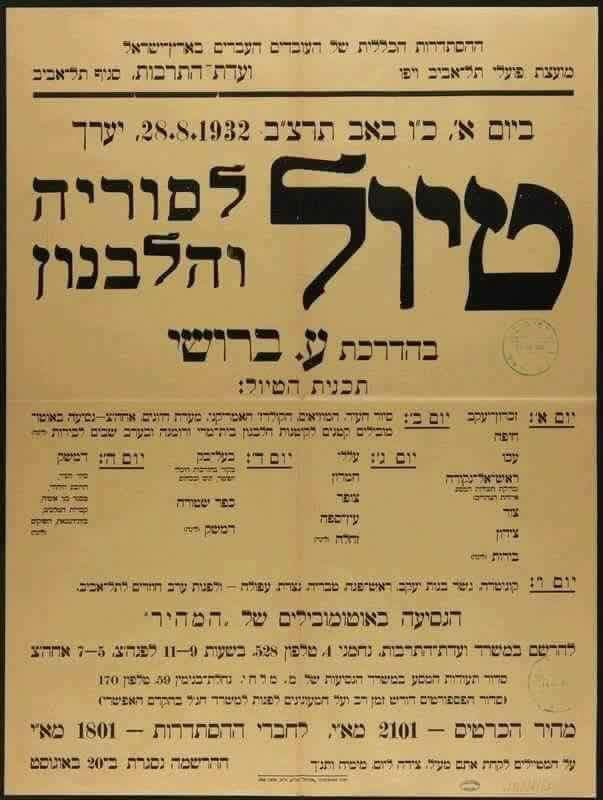 צפון 2040- עיצוב המרחב בראי הביטחון הלאומי?
צוות 3
רומן גופמן, אבי קינן, חלי קונטנטה
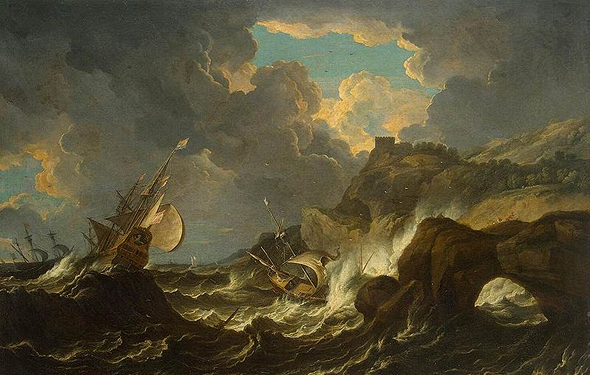 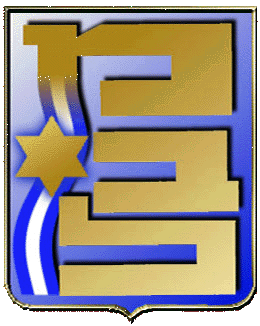 מטרות הסיור
הכרות עם המרחב הצפוני על כלל מרכיבי הבטל"ם
 למידה של תהליכי עיצוב המרחב בראי הבטל"ם
 למידה של מערכת היחסים בין השחקנים השונים והשפעתם על בטל"ם
 בירור מיקומה של המנהיגות בעיצוב המרחב ומימוש חזון
 בירור "מה לאומי בביטחון לאומי" בצפון הארץ
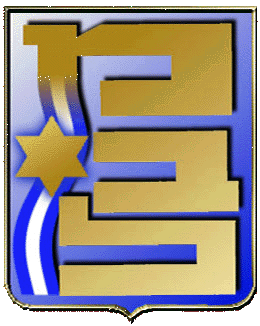 מטרות משנה
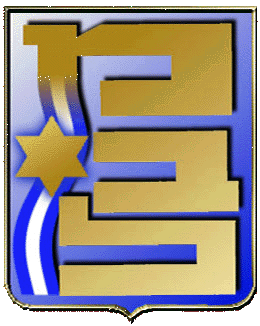 שיטה- מקרי בוחן גיאוגרפיים
ואדי ערה
הצגת הנושא/אתגר
הצגת התפתחות הנושא על ציר הזמן
הצגת מערכת הזיקות
מיקום המנהיגות
סקירות בזק "מה לאומי בבטל"ם" במרחב הצפון
טבריה
רמת הגולן
גליל- תפן
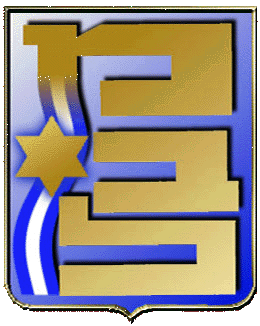 שיטה- מקרה בוחן "שערי צפון"
ואדי ערה
ערבי ישראל
שלטון מקומי
בטחון פנים
תכנון הבנייה
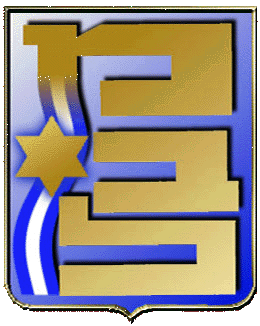 שיטה- מקרה בוחן "בירת הפריפריה?"
טבריה
שלטון מקומי- פוטנציאל 
   מול מימוש
עיר מעורבת
בריאות
תיירות
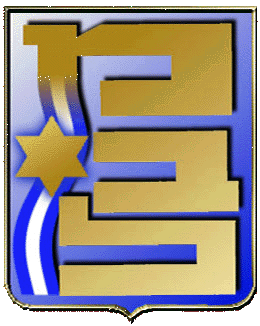 שיטה- מקרה בוחן רמת הגולן
רמת הגולן
עיצוב גבולות
ממרחב צבאי למרחב אזרחי
חקלאות
דרוזים
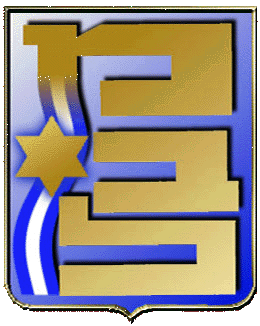 שיטה- מקרה בוחן גליל/תפן
גליל/תפן
המערכת היריבה הצפונית
תעשייה כמנוע צמיחה
מאבק על המרחב
דרוזים
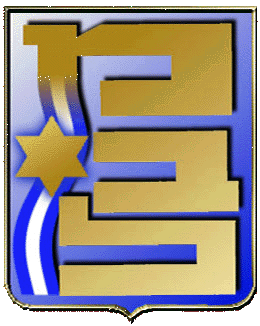 הדרכה
חוויה מגוונת- עיניים, שכלי ורגשי, שיחות יחיד ופאנלים
 סיורים והכנה מקדימה לכל בע"ת
 מעטפת הדרכתית- ספר, חוברת, חומרי עזר
 סביבת הדרכה- במות תצפית, מוכנות למז"א סוער
 מפות ומשקפות
 עיבוד ביניים, תיעוד מלווה וסיכום
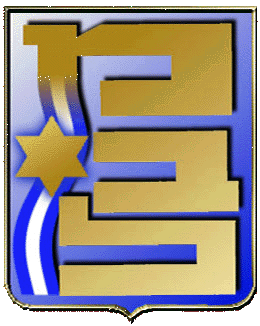 לו"ז- יום הכנה (מב"ל 19.11)
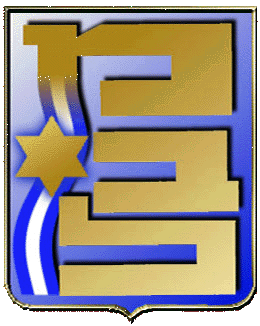 לו"ז- יום ג' 26.11
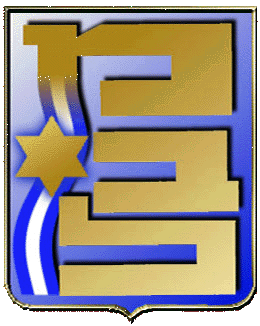 לו"ז- יום ד' 27.11
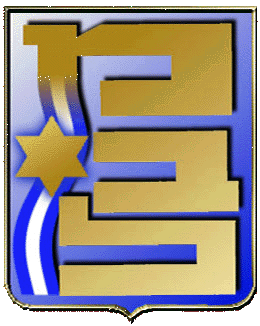 לו"ז- יום ה' 28.11
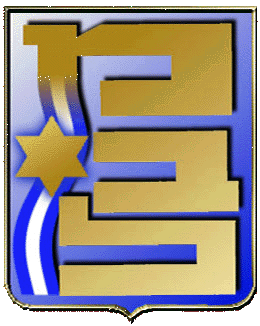 נושאים להמשך תוכנית מב"ל
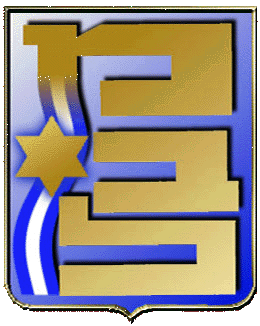 מעטפת
אבטחה, סיוע רפואי, בטיחות
 תאום הובלות, ארוחות, ח"א
 תרגום
 הצגת אורחים ותשואות
 קוד ליבוש